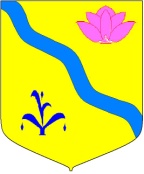 Отчет районного Бюджета
 
Кировского
муниципального района
За 1 квартал 2020 год
Утвержден решением Думы Кировского муниципального района от 16.12.2019г. № 212-НПА  «О районном бюджете на 2020 год и плановый период 2021-2022годов»
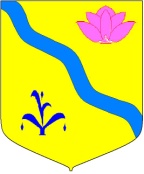 Основные характеристики бюджета Кировского муниципального района
2
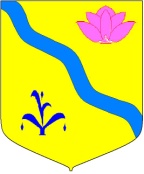 Структура доходов бюджета Кировского муниципального района за 2020 год
Структура налоговых и неналоговых доходов за 1 квартал 2020 года
4
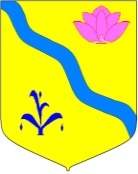 Налог на доходы физических лиц за 1 квартал 2020  года
Налог на доходы физических лиц является основным источником формирования доходов бюджета Кировского муниципального района. Доля НДФЛ в структуре налоговых и неналоговых доходов 2020 года (237 692,10 тыс. руб.) составила 88,48%  или 181 572,00 тыс. руб.
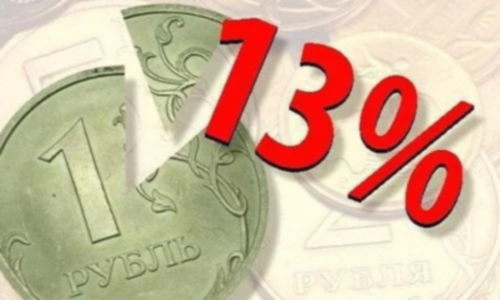 Годовые бюджетные назначения исполнены на 22,37% (40 623,00 тыс. руб.). В сравнении с предыдущим годом поступление увеличилось  на 13 689,65 тыс. руб. или на 50,83%., в результате увеличения дополнительного норматива отчислений от налога на доходы физических лиц на 2020 г. и плановый период 2021-2022 годы. Дополнительный норматив составил на 2020 год 72,6016%, что на 15,23% больше дополнительного норматива  2019 года (57,3683%).
5
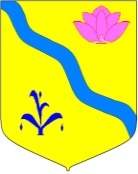 Акцизы на нефтепродукты
За 3 месяца  2020 года акцизов поступило 3 259,96 тыс. руб. при плане 14 430,00 тыс. руб., что соответствует 22,59%, в сравнении с предыдущим годом поступление увеличилось на 38,67 тыс. руб. или на 1,20%. Акцизы на нефтепродукты поступают в соответствии с установленными дифференцированными нормативами.
Единый налог на вмененный доход для отдельных видов деятельности
Поступление данного вида налога за 3 месяца 2020 года составило 2 723,54 
тыс. руб., при установленном годовом плане 9 894,00 тыс. руб. выполнение 
составило 27,53%. По сравнению с предыдущим годом поступление увеличилось на 554,89 тыс. руб. или на 25,59%. Имеется задолженность по данному виду дохода в 
сумме 893,73 тыс. руб. (в том числе: МУП «Ярмарка» - 366,80 тыс. руб., 
ООО «Престиж» - 95,90 тыс. руб., Кировское АТП – 118,30 тыс. руб.)
Коэффициенты дефляторы  на 2020 г.:
- значение корректирующего коэффициента К1 – 2,005;
- значение корректирующего коэффициента базовой доходности  К2 с учетом места ведения предпринимательской деятельности установлен решением Думы Кировского муниципального района №157-НПА от 25.10.2018г.
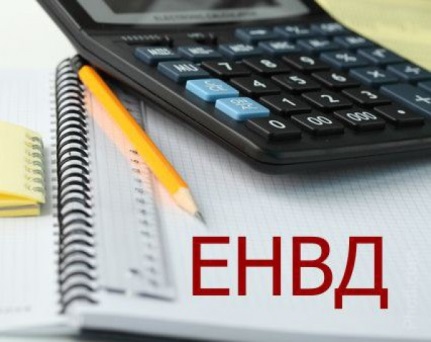 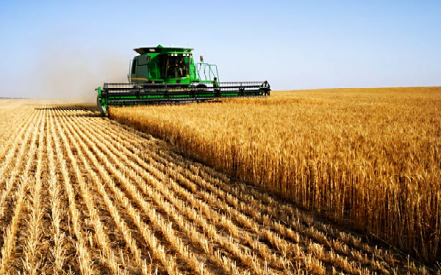 Единый сельскохозяйственный налог
Поступление данного вида налога  за 3 месяца 2020 года составило 931,26 тыс. руб. при установленном годовом плане 1 340,00 тыс. руб. Выполнение составило 69,50 %, в сравнении с предыдущим годом поступление увеличилось на 834,72 тыс. руб.
Налог, взимаемый в связи с применением патентной системы налогообложения
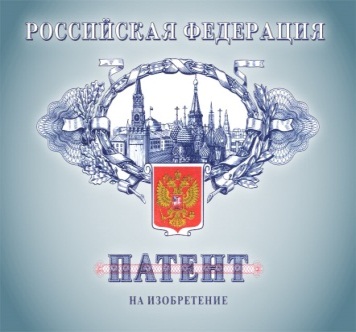 Поступление данного вида налога за 3 месяца 2020 года составило 33,95 тыс. руб., при установленном годовом плане 74,00 тыс. руб. выполнение составило – 45,88%, в сравнении с предыдущим годом поступление уменьшилось на  0,68 тыс. руб. или  на 1,96 %. 
Количество выданных патентов по состоянию на 01.01.2020 года по данным МИФНС №7 – 9 единиц.
6
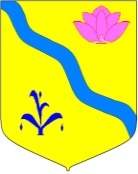 Государственная пошлина
Госпошлины за 3 месяца 2020 года поступило 569,96 тыс. руб. при установленном годовом плане 3 000,0 тыс. руб. В сравнении с предыдущим годом поступление уменьшилось на 235,48 тыс. руб. или  на 29,24%,  в связи с уменьшением количества дел, рассматриваемых в судах общей юрисдикции, мировыми судьями и поступление за выдачу разрешений на установку рекламной конструкций.
750
805
7
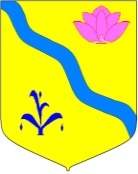 Доходы от использования имущества, находящегося в государственной и муниципальной собственности
- Доходы от сдачи в аренду имущества.
         Поступление данного вида дохода  на 01.04.2020 года составило 595,16 тыс. руб., при установленном годовом плане 2 604,0 тыс. руб. выполнение составило – 22,86%.  Невыполнение плана за 1 квартал 2020 года связано с имеющейся задолженностью Глушко Ю.В. в размере 34.64 тыс. руб. и ПАО «Сбербанк» произвел оплату за январь 2020 г. в декабре 2019 г.
Прочие поступления от использования имущества.
         За 3 месяца 2020 года по данному виду дохода  поступило 89,49 тыс. руб. при годовом плане 310,00 тыс. руб. выполнение составило 28,87%. В сравнении с предыдущим годом поступление увеличилось на 52,26 тыс. руб. или  на 140,37%. 

-  Доходы от перечисления части прибыли МУП.  
          Поступление данного вида дохода незапланированно.

-   Доходы от компенсации затрат бюджетов муниципальных районов.
          По данному источнику зачисляются суммы возмещения 
эксплуатационных  (коммунальных) расходов. На 01.04.2020 года 
поступило 110,13 тыс. руб., выполнение годового плана года составило 
9,18% при плане 1 200,0 тыс. руб.  В сравнении с предыдущим годом 
поступление уменьшилось  на 27,98 тыс. руб. или  на 20,26%.
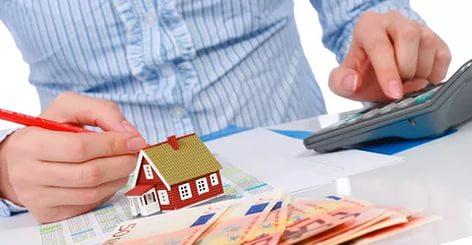 8
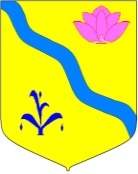 - Доходы, получаемые в виде арендной платы за земельные участки. 
         При установленном годовом плане 9 683,10 тыс. руб., выполнение плана по 
аренде земельных участков составило 1 520,76 тыс. руб. или  15,71%.аренда земли 
сельских поселений  при годовом плане 2900 тыс. руб. в бюджет района поступило 
113,02тыс. руб. или 4%. 
аренда земли городских поселений при годовом плане 7 300,00 тыс. руб. в бюджет района поступило на 01.04.2020 года – 1 271,70 тыс. руб. или 17,42%.  
На 01.04.2020 года запланировано поступление дохода в сумме 1250,02 тыс. руб.
аренда за земли находящиеся в собственности района при годовом плане 116,00 тыс. руб. в бюджет района поступило на 01.04.2020 года – 28,82 тыс. руб. или 24,85%. 
В 1 квартале погашена задолженность КГУП «Примтеплоэнерго» за 2019 год в размере 1,63 тыс. руб. и полностью оплачена сумма по договору за 2020 год в размере 1,94 тыс. руб.
Основными плательщиками арендной платы за землю являются: АО «Шмаковское», ООО «Золотой орел», ООО «Дальминвод», ООО «Восточные ворота», ООО «Санаторий Изумрудный», ООО «РН-Востокнефтепродукт».
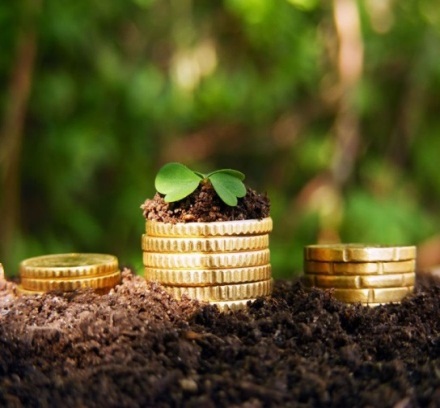 9
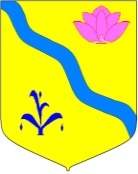 Плата за негативное воздействие на окружающую среду
Выполнение плана за 3 месяца  2020 года составило 66,40%. При плане 500,00 тыс. руб. поступило в бюджет района 331,99 тыс. руб. В сравнении с предыдущим годом поступление увеличилось на 48,10 тыс. руб. или  на 16,94%. Данный вид дохода поступает в соответствие с расчетами по утвержденным нормативам.
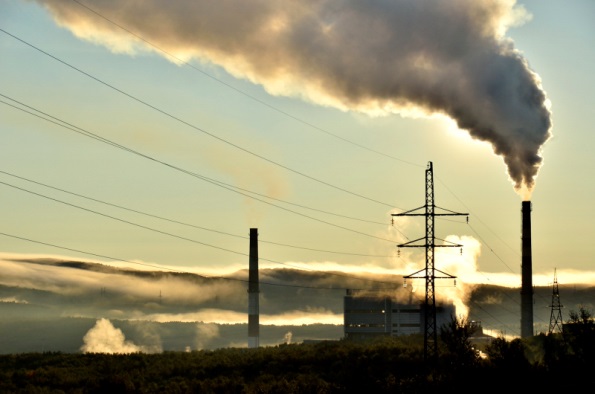 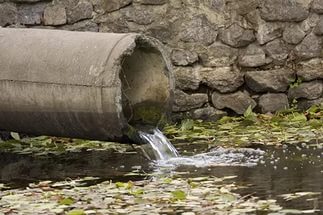 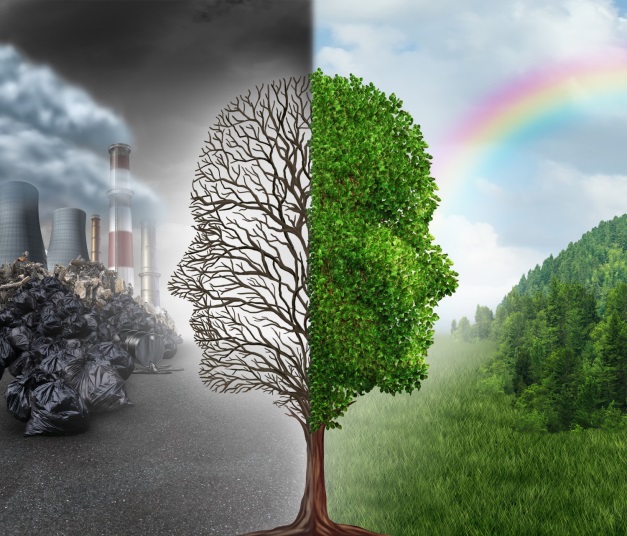 Данный вид дохода поступает в соответствие с расчетами по утвержденным нормативам.
10
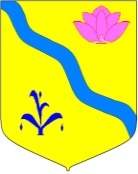 Доходы от продажи материальных и нематериальных активов
- Доходы от реализации имущества.
           За 3 месяца 2020 года доходов от реализации муниципального имущества при годовом плане 10 800,00 тыс. руб., поступило 130,49 тыс. руб. или  1,21%., выполнение плана за 1 квартал 2020 года (130,20 тыс. руб.) составило 100,22%. Основные мероприятия по продаже запланированы на 3 - 4 квартал 2020 года.
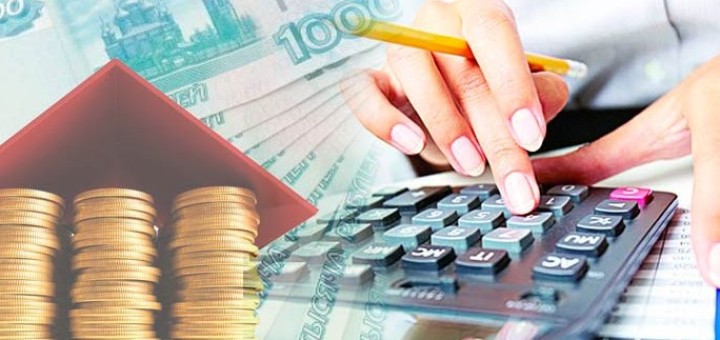 - Доходы от продажи земельных участков.
          Доходы от продажи земельных участков района. 
При плане 2 000,00 тыс. руб., поступило на 01.04.2020 г. – 0,0 тыс. руб. Аукционы на продажу земельных участков района планируются на конец года.
         Доходы от продажи земельных участков городских поселений составили  за 3 месяца 2020 г. – 43,34 тыс. руб. или 17,34% к годовому плану. 
        Доходы от продажи земельных участков сельских поселений. В первом квартале 2020 года было продано три земельных участка, расположенных в границах сельских поселений, на сумму 57,61 тыс. руб. Данный вид дохода был получен по заявлению граждан о выкупе земельных участков в соответствии с Земельным Кодексом Российской Федерации, не был учтен в плане поступления доходов на 2020 год.
11
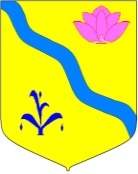 Штрафы, санкции, возмещение ущерба
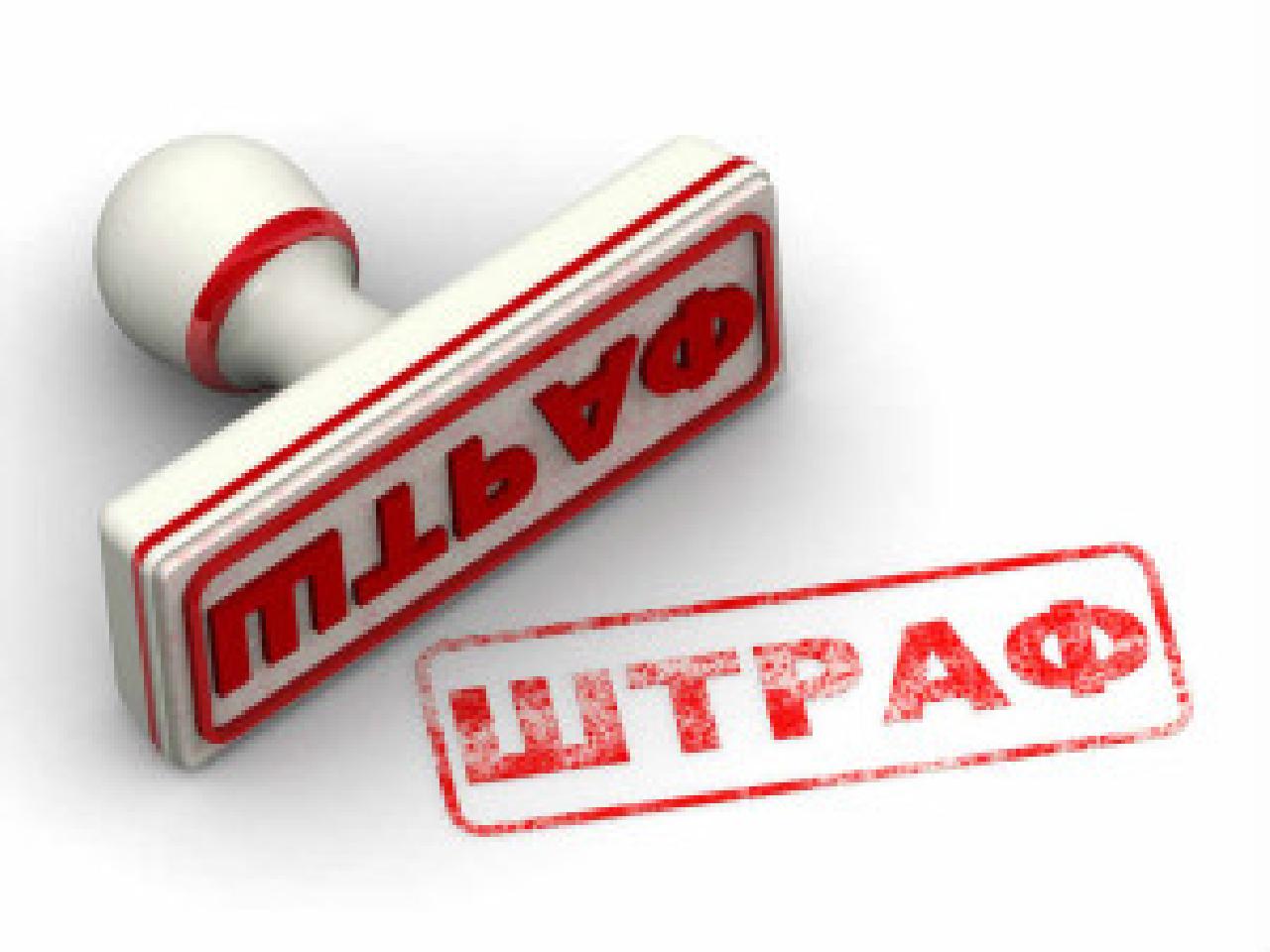 Штрафов за 3 месяца 2020 года в бюджет района поступило 1 109,24 тыс. руб., при плане 35,00 тыс. руб. или 3 169,23%. В сравнении с прошлым годом увеличилось поступление средств по штрафам  на 606,56 тыс. руб.  или  на 120,67%. 
Перевыполнение плана связано с поступлением в марте 2020 года штрафа от Министерства транспорта и дорожного хозяйства Приморского края на сумму 604,24 тыс. руб.
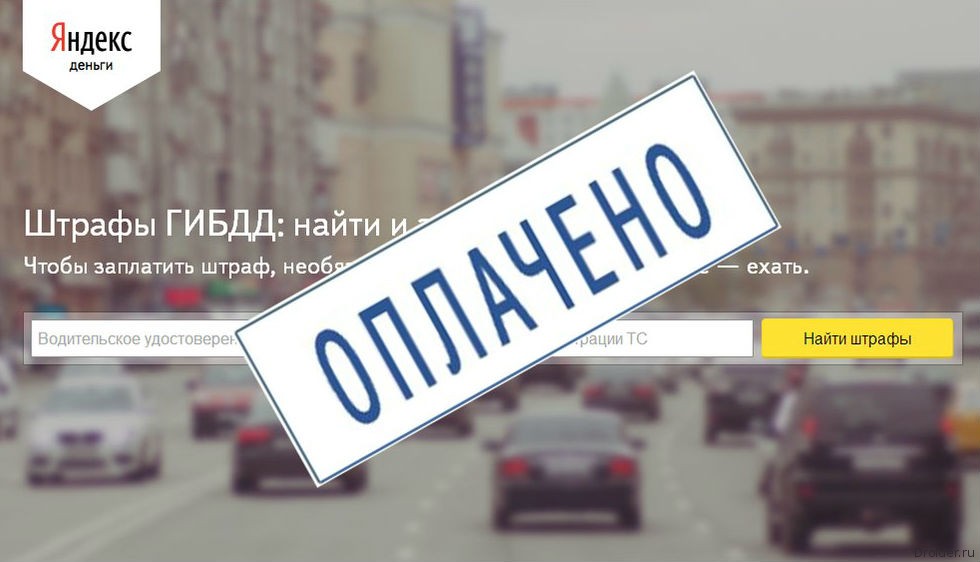 12
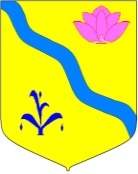 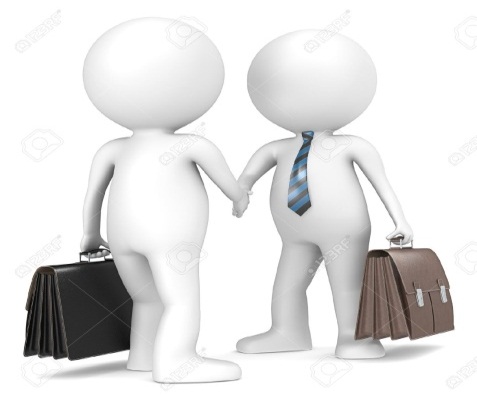 Межбюджетные трансферты
Межбюджетные трансферты (безвозмездные поступления) – это средства одного бюджета бюджетной системы РФ, перечисляемые другому бюджету бюджетной системы РФ
Общая сумма безвозмездных поступлений за 3 месяца 2020 года составила 111 392,174 тыс. руб. или  30,79 % от годовых плановых назначений. 
Общая сумма поступлений в бюджет Кировского муниципального района составляет 167 360,12  тыс. руб., доля же безвозмездных поступлений составляет 68,83% от всех доходов.
13
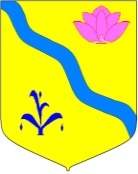 РАСХОДЫ БЮДЖЕТА
Расходы бюджета - это средства, выплачиваемые из бюджета на реализацию расходных обязательств Кировского муниципального района, то есть расходов, необходимость которых установлена муниципальными правовыми актами органов местного самоуправления в соответствии с федеральными законами (законами субъекта Российской Федерации)
На какие цели расходуются средства бюджета?

На функционирование учреждений социальной сферы (образования, культуры, физкультуры и спорта и др.) и органов местного самоуправления;
На социальное обеспечение населения (выплату пенсий, пособий, льгот и т.д.);
На другие государственные нужды (межбюджетные трансферты передаваемые бюджетам поселений и т.д.)
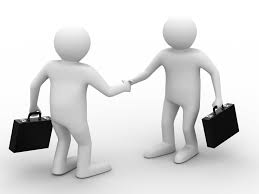 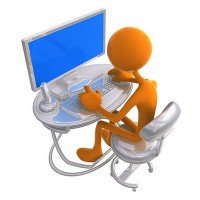 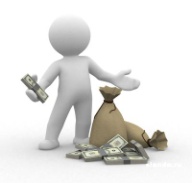 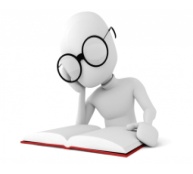 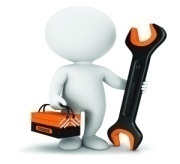 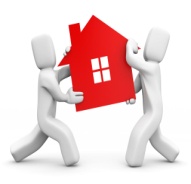 14
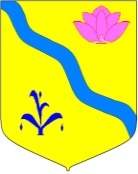 Структура расходов бюджета Кировского муниципального района за 2020 год.
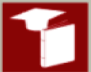 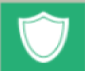 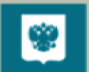 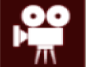 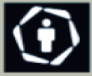 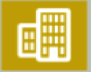 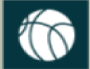 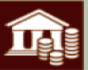 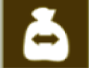 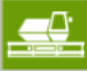 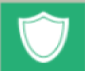 Общегосударст-венные вопросы
Образование
Межбюджетные трансферты
Национальная оборона
Социальная политика
Национальная экономика
Национальная безопасность и правоохранительная деятельность
Культура, кинематография
Обслуживание государственного и муниципального долга
Жилищно-коммунальное хозяйство
Физическая культура и спорт
Каждый из разделов классификации имеет перечень подразделов, которые отражают основные направления реализации соответствующей функции
Полный  перечень     разделов и подразделов классификации расходов  бюджетов  приведен в статье 21 Бюджетного кодекса     Российской      Федерации
26
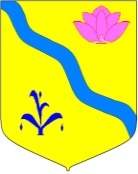 Структура расходов бюджета Кировского муниципального района за 1 квартал  2020 года.
16
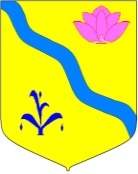 Структура расходов районного бюджета за 2020 год тыс. руб.
17
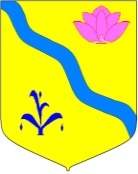 Муниципальные программы
Переход к программно-целевому методу планирования в Кировском муниципальном районе
Муниципальные программы – это документ, определяющий
Планируемые объемы финансовых ресурсов, необходимые для достижения поставленных целей
Цели и задачи муниципальной политики
Способы их достижения
Из принятых к финансированию на  2020 год 12-ти муниципальных программ на сумму 530 398,544 тыс. руб., расходы за 3 месяца  2020 года произведены по 8-ми программам на сумму  105 264,562 тыс. руб., что составило 19,8 % от годовых назначений
Решением Думы Кировского муниципального района от 16.12.2019г. № 212-НПА«О районном бюджете на 2020 год и плановый период 2021-2022 годы»
18
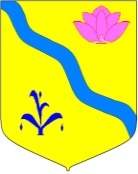 Показателирайонного бюджета по долгосрочным муниципальным программам  за 1 квартал  2020 года
19
Структура бюджета Кировского муниципального района
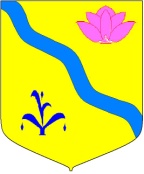 Муниципальный долг
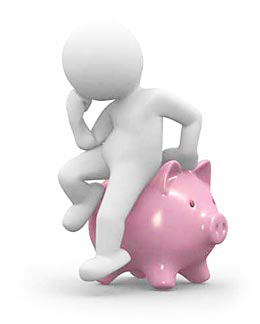 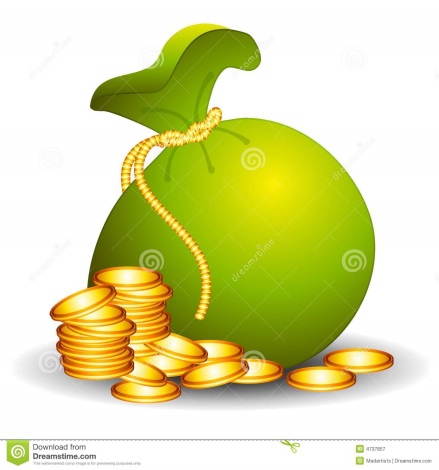 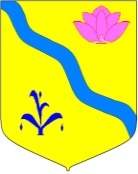 Межбюджетные трансферты
На  01.04.2020 года исполнение составило 5081,837  тыс. руб. или 24,8% от утвержденных назначений. В том числе:
- по краевым средствам 2875,484  тыс. руб. (в сумме поступившей субвенции на предоставление дотаций на выравнивание бюджетной обеспеченности бюджетам поселений, входящих в состав муниципального района); 
- за счет средств местного бюджета перечислена поселениям дотация на выравнивание бюджетной обеспеченности в сумме 2093,853 тыс. руб.; 
- иные межбюджетные трансферты поселениям на сбалансированность за счет средств местного бюджета перечислены в сумме 112,50 тыс. руб.

Дотация на выравнивание уровня бюджетной обеспеченности городским и сельским поселениям за счет средств местного бюджета:
21
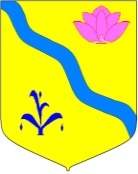 Дотация на выравнивание бюджетной обеспеченности поселений, входящих в состав  Кировского муниципального района за счет краевого бюджета  на 01.04.2020г
22
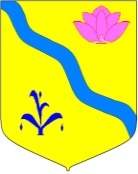 Иные межбюджетные трансферты городским и сельским поселениям на сбалансированность за счет средств местного бюджета
Иные межбюджетные трансферты на обеспечение сбалансированности бюджетов сельских поселений Кировского муниципального района из районного бюджета в 2020 году (проведение выборов)
23